Koulu alkaa 12.8. klo 9.00
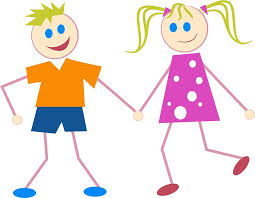 Ekaluokalla opiskellaan
Äidinkieli 7h/vko
Matematiikka 4h/vko
Ympäristöoppi 2h/vko
Uskonto/elämänkatsomustieto 1h/vko
Musiikki 1h/vko
Kuvataide 1h/vko
Käsityö 2h/vko
Liikunta 2h/vko
Englanti 1h/vko
= 21h/vko
Miten nykyisin opiskellaan?
Yksin ja yhdessä
Toiminnallisesti
Kynä-tehtäviä tehden
Tietotekniikkaa hyödyntäen
Monialaisia oppimiskokonaisuuksia opiskellen (esimerkiksi teemaviikkojen muodossa)
Leikkien
Pelaten 
Liikkuen
Yhdessä esikoululaisten kanssa
Oppilaille luodaan omat tietokonetun-nukset jo syksyllä!
Koulupäivät alkavat ja päättyvät
Koulu alkaa Pyörössä klo 8.10, klo 9 tai klo 10.15 
Keskiviikkoisin koulu alkaa klo 10.15 kaikilla.
Koulun alkamista odotetaan koulun välituntipihalla.
Koulua on ekaluokkalaisilla 3-5 tuntia päivässä.
Koulupäivä päättyy klo 12, klo 13 tai klo 14.
LUKUJÄRJESTYKSET
Oppilas saa lukujärjestyksen mukaansa ensimmäisenä koulupäivänään. 
Koulua on 12.8. klo 9-12 ja13.8. alkaen lukujärjestyksen mukaisesti. 
Mikäli lukujärjestykset valmistuvat aiemmin, ilmestyvät ne Wilmaan nähtäväksi. Tässä vaiheessa ryhmäjaot eivät kuitenkaan ole vielä tiedossa. Lukujärjestyksiin voi siis vielä tällöin tulla muutoksia. 
Ryhmäjaot (jakotunteja varten) tehdään pedagogisin perustein.
Tukea oppimiseen
Oman opettajan lisäksi laaja-alaiset erityisopettajat antavat tukea oppimiseen.
Tukiopetusta oppilaalle annetaan tarvittaessa.
Opetusta eriytetään tarpeen mukaan
Kolmiportaisen tuen malli: yleinen tuki, tehostettu tuki (kun tuen tarve säännöllistä), erityinen tuki (kun tehostettu tuki ei riitä)
Koulun jälkeen iltapäivätoimintaan…
Iltapäivätoimintaa on tarjolla ekaluokkalaisille klo 12-16.00. (Paikka iltapäivätoimintaan tulee hakea.)
Iltapäivätoiminta tapahtuu joko seurakuntatalolla tai koulun Ip-kerhon tilassa.
Ip-kerhossa voi tehdä läksyt, hengähtää päivän aherruksesta, ulkoilla, leikkiä ja pelata. Ip-kerhossa nautitaan välipala n. klo 13-14.
Ensimmäisten koulupäivien jälkeen ip-kerhon aikuiset hakevat lapset luokista kerhoon.
Koulun jälkeen suoraan 	kotiin…
On suositeltavaa ohjata lapsi kulkemaan suoraan kotiin, sillä koulun tapaturmavakuutus on voimassa vain reitillä koulu-koti tai koti-koulu.

Läksyrutiinit on tärkeää opetella yhdessä lapsen kanssa alusta alkaen.
Viestintä
Wilma toimii tiedotuskanavana yhdessä koulun nettisivujen kanssa
Wilma toimii erinomaisesti kiireettömissä asioissa viestintävälineenä 
Puhelin
Oppimiskeskustelut (joulu-/tammikuussa)
Vanhempainilta, joka pidetään heti lukuvuoden alkaessa.
Vapaan anominen koulusta
Lapsella on oppivelvollisuus. Näin ollen poissaolot tulee anoa, ei ilmoittaa.
Oma opettaja voi antaa luvan 1-3- päivän poissaoloon ja rehtori sitä pidempiin vapaisiin. Yli 3 päivää kestävät vapaat tulee aina anoa lomakkeella kirjallisena. Wilmaan tulossa sähköinen hakemus.
Lähtökohtaisesti omat lomat myönnetään.
Oman loman aikana vanhemman tulee huolehtia, että koulutehtävät ja uusien asioiden opiskelu tulevat hoidetuksi.
Koulun työ- ja vapaapäivät lukuvuonna 2021-2022
Koulutyö alkaa to 12.8. 

LOMAT:
Syysloma 18.-22.10.2021
Joululoma 22.12.2021 - 2.1.2022
Talviloma 7.-11.3.2022

VAPAAPÄIVÄT:
7.1.2022 ja 27.5.2022

Koulutyö päättyy la 4.6.2022
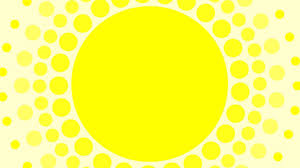 Kokoontuminen tapahtuu ensimmäisenä koulupäivänä koulumme välituntipihalle. Sieltä ekaluokan opettajat Outi Lehtonen 1C, Jaana Vuorinen 1D, Marianne Kovero-Paakkinen 1E ja Niina Kuivalainen 1F kutsuvat omat oppilaansa luokkiinsa.

Mutta sitä ennen nautitaan kesästä…
Syksyllä tavataan…